Управление Федеральной антимонопольной службы по Республике Башкортостан





февраль 2019 года
Башкортостанское УФАС России
2
Башкортостанское УФАС России
При осуществлении контроля экономической концентрации на товарных и финансовых рынках за 2018 год рассмотрено 5 ходатайств 

Рассмотрено за 2018 год  1130 обращений граждан
За истекший период 2019 года – 121 обращение граждан

Управление за 2018 год участвовало в 1100 заседаниях судов различных инстанций
За истекший период 2019 года – в 122 заседаниях судов
3
Башкортостанское УФАС России
В 2018 году проведен анализ состояния конкурентной среды на 10 товарных рынках: 
рынок сжиженного углеводородного газа на автомобильных заправочных станциях РБ;
розничный рынок электрической энергии;;
рынок услуг по сбору и транспортированию твердых коммунальных отходов; 
рынок теплоснабжения;
рынок услуг по предоставлению доступа к инфраструктуре для размещения сетей электросвязи;
рынок розничной реализации бензинов автомобильных;
рынок розничной реализации дизельного топлива;
рынок мелкооптовой реализации бензинов автомобильных;
рынок мелкооптовой реализации дизельного топлива4
рынок кадастровых и землеустроительных работ
4
Башкортостанское УФАС России
В 2019 году проводится анализ состояния конкурентной среды на  товарных рынках: 
рынок сжиженного углеводородного газа на автомобильных заправочных станциях РБ;
розничный рынок электрической энергии;
рынок теплоснабжения;
рынок услуг подвижной радиотелефонной связи;
рынок куриного яйца;
рынок замороженных и охлажденных кур
5
Контроль за соблюдением антимонопольного законодательства
В 2018 году выдано 16 предостережений

В 2018 году выдано 95 предупреждений (за истекший период 2019 года – 11 предупреждений), в том числе:
по фактам злоупотребления доминирующим положением (ст. 10 ФЗ "О защите конкуренции") – 36 предупреждений (за истекший период 2019 года – 9)
по фактам недобросовестной конкуренции (ст.ст. 14.1-14.8 ФЗ "О защите конкуренции") – 31 предупреждение
по фактам ограничивающих конкуренцию актов и действий (бездействие) органов государственной власти и местного самоуправления (ст.15 ФЗ "О защите конкуренции") – 28 предупреждений (за истекший период 2019 года – 2)

В 2018 году возбуждено и рассмотрено 66 дел по признакам нарушения антимонопольного законодательства
За истекший период 2019 года – 6 дел.
Большинство дел возбуждено в результате рассмотрения поступивших заявлений
6
Злоупотребление доминирующим положением
Злоупотребление доминирующим положением остается одним из распространенных нарушений антимонопольного законодательства – в 2018 году выдано 36 предупреждений, возбуждено и рассмотрено 8 дел по фактам злоупотребления доминирующим положением. 
За истекший период 2019 года выдано 9 предупреждений.

Среди выявленных фактов злоупотребления доминирующим положением наиболее характерные нарушения: 
навязывание невыгодных условий договора (62% выявленных нарушений статьи 10 Федерального закона "О защите конкуренции")
 
необоснованный отказ от заключения договора (24,4% выявленных нарушений статьи 10 Федерального закона "О защите конкуренции"),
7
Злоупотребление доминирующим положением
Сохраняется высокая доля нарушений в электроэнергетике в объеме всех выявленных нарушений по фактам злоупотребления доминирующим положением: в 2018 году доля нарушений в электроснабжения составила 60%.

       В 2018 году доля нарушений: 
в сфере теплоснабжения – 22,3%;
в сфере водоснабжения и водоотведения – 13,3%.
8
Запрет на ограничение конкуренции органами власти
В соответствии с антимонопольным законодательством запрещаются ограничивающие конкуренцию акты и действия (бездействие) федеральных органов исполнительной власти, органов государственной власти субъектов Российской Федерации, органов местного самоуправления
Результаты работы свидетельствуют о том, что нарушение антимонопольного законодательства – статьи 15 ФЗ "О защите конкуренции", со стороны органов исполнительной власти и местного самоуправления остается распространенным видом нарушения:
     В 2018 году 
выдано 28 предупреждений;
возбуждено и рассмотрено 8 дел;  
4 нарушения устранено в результате проверок
     За истекший период 2019 года выдано 2 предупреждения.
9
Запрет на ограничение конкуренции органами власти
Наибольшее количество выявленных нарушений статьи 15 Федерального закона "О защите конкуренции" было совершено в  форме создания дискриминационных условий (47,6% выявленных нарушений статьи 15 Федерального закона "О защите конкуренции"), незаконного предоставления государственной или муниципальной преференции (35,7%)
10
Запрет на ограничение конкуренции органами власти
В 2018 году наибольшее количество нарушений антимонопольного законодательства органами власти, органами местного самоуправления зафиксировано на следующих товарных рынках:

рынок недвижимого имущества;

рынок ритуальных услуг;

рынок печатных изданий;

рынок нестационарных торговых объектов.
11
Ограничивающие конкуренцию соглашения или согласованные действия
Выявление и пресечение ограничивающих конкуренцию соглашений или согласованных действий государственных органов и хозяйствующих субъектов – одно из приоритетных направлений деятельности антимонопольного органа
В 2018 году возбуждено и рассмотрено 10 дел по выявленным фактам соглашений государственных органов по фактам ограничения доступа на рынок, выхода с рынка (статья 16 ФЗ "О защите конкуренции")
За истекший период 2019 года – 3 дела.
12
Ограничивающие конкуренцию соглашения или согласованные действия
Выявление и пресечение ограничивающих конкуренцию соглашений или согласованных действий государственных органов и хозяйствующих субъектов – одно из приоритетных направлений деятельности антимонопольного органа
В 2018 году возбуждено и рассмотрено 10 дел по выявленным фактам запрещенных соглашений или согласованных действий хозяйствующих субъектов (ст.11 ФЗ "О защите конкуренции")

Виды нарушений по выявленным фактам запрещенных соглашений или согласованных действий хозяйствующих субъектов – повышение, снижение или поддержание цен на торгах.
13
Антимонопольные требования к торгам
В рамках осуществления полномочий по контролю за соблюдением антимонопольных требований к торгам  (ст. 17 ФЗ "О защите конкуренции") в 2018 году возбуждено и рассмотрено 16 дел 
     
Основной вид нарушения – необоснованное ограничение доступа к участию в торгах, запросе котировок (50% выявленных нарушений по фактам несоблюдения антимонопольных требований к торгам).
14
Особенности порядка заключения договоров в отношении государственного и муниципального имущества
Статьей 17.1 Федерального закона "О защите конкуренции" установлены особенности порядка заключения договоров в отношении государственного и муниципального имущества - заключение договоров только по результатам проведения конкурсов или аукционов на право заключения таких договоров
В 2018 году возбуждено и рассмотрено 1 дело по статье 17.1. Федерального закона "О защите конкуренции"
15
Запрет на недобросовестную конкуренцию
Результаты работы по предупреждению и пресечению недобросовестной конкуренции показывают, что в структуре рассматриваемых нарушений антимонопольного законодательства не произошло существенных изменений. Основные формы недобросовестной конкуренции – недобросовестная конкуренция путем введения в заблуждение (в т.ч. при формирования заявок при участии в закупках) и недобросовестная конкуренция, связанная с созданием смешения (в т.ч. с товарными знаками и символикой FIFA WORLD CUP 2018)

В 2018 году выдано 31 предупреждение, возбуждено и рассмотрено 13 дел по фактам недобросовестной конкуренции.
За истекший период 2019 года  - 3 дела.
16
Рассмотрения жалоб на нарушения процедуры торгов
Статья 18.1 Федерального закона "О защите конкуренции", введенная в антимонопольное законодательство «третьим антимонопольным пакетом», устанавливает административную процедуру рассмотрения жалоб на действия (бездействие) организатора торгов, оператора электронной площадки, конкурсной или аукционной комиссии при организации и проведении торгов, заключении договоров по результатам торгов или в случае, если торги, проведение которых является обязательным в соответствии с законодательством Российской Федерации.
В 2018 году рассмотрено 25 заявлений заказчиков о включении в реестр недобросовестных поставщиков в соответствии с Федеральным законом № 223-ФЗ "О закупках товаров, работ, услуг отдельными видами юридических лиц" и Земельным кодексом Российской Федерации. Принято 6 решений о включении организаций в реестр недобросовестных поставщиков и реестр недобросовестных участников.
За истекший период 2019 года рассмотрено 4 заявления, принято 1 решение о включении в реестр недобросовестных участников.
17
Рассмотрения жалоб на нарушения процедуры торгов
Статья 18.1 Федерального закона "О защите конкуренции", введенная в антимонопольное законодательство «третьим антимонопольным пакетом», устанавливает административную процедуру рассмотрения жалоб на действия (бездействие) организатора торгов, оператора электронной площадки, конкурсной или аукционной комиссии при организации и проведении торгов, заключении договоров по результатам торгов или в случае, если торги, проведение которых является обязательным в соответствии с законодательством Российской Федерации.
В 2018 году рассмотрено 384 жалобы в соответствии со статьей 18.1 Закона о защите конкуренции, признаны обоснованными 208 жалоб, выдано 138 предписаний, исполнено 133 предписания (132 предписания, выданных в отчетном периоде и 1 предписание, выданное в предыдущем периоде), 5 предписаний находятся в стадии исполнения. 

За истекший период 2019 года рассмотрено 45 жалоб в соответствии со статьей 18.1 Закона о защите конкуренции, признаны обоснованными 11 жалоб, выдано 11 предписаний.
18
Рассмотрения жалоб на нарушения процедуры торгов
Большинство жалоб, касались нарушений процедуры Федерального Закона "О закупках товаров, работ, услуг отдельными видами юридических лиц". 
Кроме этого, в 2018 году обжаловались торги по аренде и продаже земельных участков, находящихся в государственной или муниципальной собственности. Обжаловались торги по реализации имущества должников в порядке, установленном Федеральным законом "Об исполнительном производстве", Федеральным законом "Об ипотеке (залоге недвижимости)", торги в рамках соблюдения требований Федерального закона «О несостоятельности (банкротстве)»,
Рассматривались жалобы по обжалованию аукционов и предварительных отборов, проводимых в рамках постановления Правительства Российской Федерации от 01.07.2016 № 615 "О порядке привлечения подрядных организаций для оказания услуг и (или) выполнения работ по капитальному ремонту общего имущества в многоквартирном доме и порядке осуществления закупок товаров, работ, услуг в целях выполнения функций специализированной некоммерческой организации, осуществляющей деятельность, направленную на обеспечение проведения капитального ремонта общего имущества в многоквартирных домах".
19
Нарушения законодательства о рекламе
При осуществлении государственного контроля за соблюдением законодательства о рекламе в 2018 году возбуждено и рассмотрено 81 дело по признакам нарушения законодательства о рекламе, выдано 62 предписания, исполнено 64 предписания (58 предписаний, выданных в отчетном периоде, и 4 предписания, выданные в предыдущие периоды), 4 предписания находятся в стадии исполнения. За истекший период 2019 года – 2 дела, выдано 3 предписания.
Деятельность антимонопольного органа направлена на защиту от недобросовестной конкуренции в области рекламы, предотвращение и пресечение ненадлежащей рекламы, способной ввести потребителей рекламы в заблуждение
Дела возбуждались по фактам распространения ненадлежащей рекламы медицинских услуг; ненадлежащей рекламы, в которой отсутствует часть существенной информации, что вводит потребителей рекламы в заблуждение; несоблюдения общих требований к рекламе и общих требований при рекламе финансовых услуг.
20
Нарушения законодательства о рекламе
С 2007 года действует Экспертный Совет по применению законодательства о рекламе при Башкортостанском УФАС России. Состав Экспертного Совета сформирован из представителей государственных органов, научных и учебных организаций, конфессий, специалистов в отдельных областях знаний. 
За истекший период 2018 года состоялось 4 заседания Экспертного совета (14 марта, 26 июня, 11 сентября и 25 декабря 2018 года). 
На заседаниях Совета обсуждены, в частности, вопросы использования непристойных и оскорбительных образов в рекламе различных товаров; рассмотрение рекламы различных товаров на предмет введения потребителей в заблуждение относительно объекта рекламирования.
21
Нарушения законодательства в сфере закупок
Башкортостанским УФАС России в 2018 году в соответствии с возложенными полномочиями по осуществлению контроля в сфере закупок товаров, работ, услуг для обеспечения государственных и муниципальных нужд:
поступило 1305 жалоб на действия (бездействия) заказчика, уполномоченного органа, уполномоченного учреждения, аукционной, конкурсной, котировочной  комиссии (за истекший период 2019 года –  146 жалоб); 
проведена 267 проверок, в том числе 263 внеплановых проверок (за истекший период 2019 года – 27 внеплановых проверок); 
рассмотрено 26 материалов на согласование осуществления закупки у единственного поставщика (подрядчика, исполнителя) (за истекший период 2019 года – 2 материала); 
рассмотрено 373 обращения о включении в реестр недобросовестных поставщиков (подрядчиков, исполнителей) (за истекший период 2019 года –  67 обращений), в реестр недобросовестных поставщиков (подрядчиков, исполнителей) включен 121 хозяйствующий субъект (за истекший период 2019 года – 23 хозяйствующих субъекта).
22
Нарушения законодательства в сфере закупок
При Башкортостанском УФАС России с 2014 года действует Экспертный Совет по применению законодательства в сфере закупок, за истекший период 2018 года проведено 2 заседания совета (17 апреля и 24 октября 2018 года)
На заседании совета 17 апреля 2018 года совместно с представителями государственных заказчиков, органов прокуратуры, бизнес–сообществ, участников рынка, общественных организаций, слушателей школы конкурентного права  в присутствии средств массовой информации обсудили проблемы, препятствующие развитию конкуренции в сфере закупок, актуальные вопросы и сложившуюся правоприменительную практику.
На заседании совета 24 октября 2018 года обсудили проблемные вопросы на рынке охранных услуг.
23
Нарушения законодательства в сфере закупок
В 2018 году в адрес Башкортостанского УФАС России по контролю в сфере закупок поступило 1305 жалоб (за истекший период 2019 года – 146 жалоб)  на действия (бездействия) заказчиков, уполномоченных органов, учреждений, аукционных, конкурсных, котировочных комиссий. 
	
        Структурный состав поданных жалоб: 
закупки для федеральных нужд – 164 жалобы или 12,57% от общего количества (за истекший период 2019 года – 21 или 14,4%), 
закупки для нужд субъекта Российской Федерации – 802 или 61,45% (за истекший период 2019 года – 80 или 54,8%), 
закупки для муниципальных нужд – 339 или 25,98% (за истекший период 2019 года – 45 или 30,8%).
24
Нарушения законодательства в сфере закупок
25
Нарушения законодательства в сфере закупок
26
Нарушения законодательства в сфере закупок
В 2018 году 48,9% из рассмотренных жалоб признаны обоснованными; частично обоснованными; необоснованными, при этом выявлены нарушения при проведении внеплановых проверок в данных закупках. Признаны необоснованными – 51,1% рассмотренных жалоб.

За истекший период 2019 года 56% из рассмотренных жалоб признаны обоснованными; частично обоснованными; необоснованными, при этом выявлены нарушения при проведении внеплановых проверок в данных закупках. Признаны необоснованными – 44% рассмотренных жалоб.
27
Нарушения законодательства в сфере закупок
Наиболее часто встречающимися нарушениями при рассмотрении жалоб и проведении внеплановых проверок являются: 
«заточка» технических требований под «определенного» поставщика, исполнителя;
предоставление участниками закупок недостоверной информации;
неправомерное отклонение и допуск заявок;
установление показателей отличных от ГОСТ (без обоснования);
разработка документации о закупке, не соответствующей действующей редакции ГОСТ
28
Нарушения законодательства в сфере закупок
В 2018 году Башкортостанским УФАС России рассмотрено 373 обращения Заказчиков о включении информации в Реестр недобросовестных поставщиков (подрядчиков, исполнителей). 
Большая часть обращений (заявлений) поступает в связи с уклонением от заключения контракта.

За истекший период 2019 года - 67 обращений Заказчиков о включении информации в Реестр недобросовестных поставщиков (подрядчиков, исполнителей). 
Большая часть обращений (заявлений) поступает в связи с односторонним отказом заказчика от исполнения контракта (более 70%).
29
Развитие конкуренции в сфере розничной торговли
В 2018 году не поступали обращения и не возбуждались дела по признакам нарушения Федерального закона «Об основах государственного регулирования торговой деятельности в Российской  Федерации»
      	
В рамках изучения рынка розничной торговли продовольственными товарами в Республике Башкортостан установлено, что в административных границах ЗАТО Межгорье доля ООО "Торговая копания "Атлас" (торговой сеть «Монетка») превышает предельно допустимую Законом о торговле  - 25%.
	
Согласно действующему законодательству в границах данных административно-территориальных образований на ритейла распространяется  запрет на приобретение или аренду дополнительных торговых площадей.
	
Информация доведена до сведения Администрации ЗАТО Межгорье и Государственного комитета Республики Башкортостан по торговле и защите прав потребителей.
30
Развитие конкуренции в сфере розничной торговли
Экспертный совет по развитию конкуренции в сфере розничной торговли при Башкортостанском УФАС России действует с 2010 года. В 2018 году состоялось 2 заседания совета (23 мая и 18 сентября 2018 года),
23 мая 2018 года на заседании Экспертного Совета в сфере розничной торговли обсуждалась ситуация на топливном рынке. 
В рамках заседания совета обсуждены вопросы, касающиеся повышения розничных цен на автомобильный бензин и дизельное топливо и тенденции на топливном рынке.

18 сентября 2018 года на заседании Экспертного Совета в сфере розничной торговли обсуждалась ситуация на рынке розничной торговли.
Обсуждены вопросы ограничения приобретения, аренды торговыми сетями торговых площадей под магазины.
31
Экспертный Совет по естественным монополиям
При Башкортостанском УФАС России с 2008 года действует Экспертный Совет по естественным монополиям. Основной целью Совета является обеспечение эффективного взаимодействия антимонопольного органа с иными федеральными органами исполнительной власти, республиканскими органами исполнительной власти и хозяйствующими субъектами по вопросам равного доступа к товарам и услугам, производимым субъектами естественных монополий.
В 2018 году состоялось 1 заседание совета (29 августа 2018 года)..

На заседании совета обсуждалась тема: «Ситуация на рынке теплоснабжения с учетом вынесенного Постановления Конституционного суда Российской Федерации от 10 июля 2018 года №30-П».
32
Дела об административных правонарушениях
В 2018 году возбуждено и рассмотрено 750 дел об административных правонарушениях (за истекший период 2019 года – 102), в том числе: 
ст.ст. 7.29-7.32, 7.32.5, 19.7.2 КоАП РФ за нарушение законодательства в сфере закупок – 420 дел(за истекший период 2019 года –  69 дел); 
ст.ст. 14.3, 14.38 КоАП РФ за нарушение законодательства о рекламе – 100 дел (за истекший период 2019 года –  8 дел); 
ст. 14.31 КоАП РФ за злоупотребление доминирующим положением на товарных рынках – 6 дел за истекший период 2019 года – 3 дела);
ст. 14.32 КоАП РФ за заключение ограничивающих конкуренцию соглашений – 50 дел (за истекший период 2019 года – 1 дело); 
ст. 14.33 КоАП РФ за недобросовестную конкуренцию – 5 дел(за истекший период 2019 года – 2); 
ст. 14.9 КоАП РФ за ограничение конкуренции органами власти, органами местного самоуправления – 15 дел; 
ст. 9.16 КоАП РФ за нарушение законодательства об энергосбережении и о повышении энергетической эффективности – 2 дела;  
ст. 9.21 КоАП РФ за нарушение правил технологического присоединения к электрическим сетям, правил подключения к системам теплоснабжения либо правил подключения к системам водоснабжения и водоотведения - 25 дел (за истекший период 2019 года – 5 дел); 
ст.ст. 7.32.3, 7.32.4, 19.7.2-1  КоАП РФ за нарушение порядка закупок отдельными видами юридических лиц – 99 дел (за истекший период 2019 года – 14 дел); 
ст. 19.8 КоАП РФ за непредставление ходатайств, уведомлений (заявлений), сведений (информации) в антимонопольный орган – 3 дела; 
ст. 20.25 КоАП РФ за неуплату штрафа в установленные сроки – 25 дел.
Общая сумма уплаченного штрафа – более  11,9 млн. рублей (за истекший период 2019 года – 1,9 млн. рублей).
33
Адвокатирование конкуренции
Башкортостанским УФАС России проводится значительная работа по адвокатированию конкуренции: проведены пресс-конференция, "круглые столы", рабочие совещания по вопросам практики применения антимонопольного законодательства, законодательства о рекламе, законодательства о контрактной системе в сфере закупок товаров, работ, услуг для обеспечения государственных и муниципальных нужд; вышли материалы о деятельности управления в печатных СМИ и Интернет, сделаны выступления на радио и телевидении. 

В 2018 году проведены 4 публичных мероприятия по публичному обсуждению результатов правоприменительной практики Башкортостанского УФАС России в сфере контроля антимонопольного законодательства, законодательства о рекламе и законодательства в сфере закупок (21 марта, 20 июня, 19 сентября и 21 ноября 2018 года). 
.
34
Адвокатирование конкуренции
Проведены:
экскурсии, "Дни открытых дверей" для студентов различных высших учебных заведений республики и учащихся старших классов МБОУ "Лицей № 6" ГО г. Уфы;
конкурс рисунков "реклама школьных каникул" для учеников 2 класса МБОУ СОШ № 44 г. Уфы в Центре детского чтения Национальной библиотеки им. Ахмет-Заки Валиди;
практические занятия с учащимися старших классов МБОУ "Лицей № 6" ГО г. Уфы в виде деловой игры "Модельный процесс, посвященный рассмотрению дела по признакам нарушения законодательства о рекламе, недобросовестной конкуренции и злоупотребления доминирующим положением на рынке";
мастер-классы для студентов, обучающихся по направлению подготовки "Реклама и связи с общественностью";
"Веселые старты - за честную конкуренцию" среди воспитанников старшего дошкольного возраста МБДОУ № 322 "Журавушка" г.Уфы; 
классный час по рекламе и "школьный" Экспертный Совет по рекламе для учащихся 7Г класса МАОУ Гимназия № 16 г.Уфы; 
классный час по рекламе и конкурс рисунков "Реклама новогоднего товара" для учащихся 3Д класса МБОУ Лицей № 94 г.Уфы; 
классный час по рекламе и конкурс рисунков "Реклама новогодней елки" для учащихся 3Б класса МАОУ Гимназия № 16 г.Уфы.
35
Адвокатирование конкуренции
15 ноября 2018 года проведена международная научно-практическая конференция "Современная конкуренция: состояние, проблемы и тренды развития" с участием представителей Центрального аппарата ФАС России, территориальных органов ФАС России, членов Ассоциации антимонопольных экспертов, органов исполнительной власти республики, Торгово-промышленной палаты Республики Башкортостан, Уфимского государственного нефтяного технического университета,  Башкирского государственного университета, общественных организаций и бизнеса. 

Проведен семинар по актуальным вопросам применения антимонопольного законодательства и развития конкуренции с участием представителя ФАС России и члена Общественного совета при ФАС России и круглый стол по актуальным проблемам применения и развития антимонопольного законодательства, взгляд регулятора и  экспертов с участием представителя ФАС России и членов Ассоциации антимонопольных экспертов.
36
Адвокатирование конкуренции
В наши дни актуальным вопросом остается разработка антимонопольного комплаенса  в государственных органах и на предприятиях. Крупные российские компании приходят к необходимости его создания, а также необходимости наличия кадров в штате, владеющих комплексом знаний, в том числе антимонопольного законодательства. 
Школа конкурентного права, организованная в ноябре 2014 года совместно с Башкирским государственным университетом (кафедра государственного права Института права БашГУ), уже сегодня готовит таких специалистов. 
В 2016 года состоялся первый выпуск Школы конкурентного права. Слушателями являются студенты разных ВУЗов и курсов, в том числе магистранты. В 2016-2018 г.г. проведены четыре сессии II набора Школы конкурентного права. В мае 2018 года состоялся второй выпуск Школы конкурентного права. 
Школа востребована – в ноябре 2018 года состоялся III набор Школы конкурентного права и проведены занятия первой сессии школы.
37
Общественно-консультативный Совет
При Управлении Федеральной антимонопольной службы по Республике Башкортостан создан Общественно-консультативный совет. В 2018 году состоялось 2 заседания совета (22 ноября и 13 декабря 2018 года).

22 ноября 2018 года состоялось заседание Общественно-консультативного совета при Башкортостанском УФАС России, на котором обсуждена тема "Стратегия развития конкуренции и антимонопольного регулирования в Российской Федерации на период до 2030 года".
 
На заседании совета 13 декабря 2018 года состоялось обсуждение вопросов о предстоящих изменениях регламента работы Общественно-консультативных советов при территориальных органах ФАС России.
38
Национальный план развития конкуренции
Указом Президента Российской Федерации от 21 декабря 2017 года № 618 "Об основных направлениях государственной политики по развитию конкуренции" утвержден Национальный план развития конкуренции в Российской Федерации на 2018 – 2020 годы, который направлен на снижение доли государственного участия в конкурентных сферах экономической деятельности, в том числе ограничение создания унитарных предприятий, реформу тарифного регулирования, эффективное предупреждение и пресечение антимонопольных нарушений, приводящих к ограничению и устранению конкуренции на товарных рынках, и поддержку предпринимательской инициативы, включая развитие малого и среднего бизнеса. 

Согласно Указу Президента Российской Федерации активное содействие развитию конкуренции в Российской Федерации считается приоритетным направлением деятельности всех ветвей власти, а также органов местного самоуправления.

23 июля 2018 года подписано Соглашение между ФАС России и Правительством Республики Башкортостан о взаимодействии в целях успешной реализации Национального плана развития конкуренции.
39
Национальный план развития конкуренции
В Указе Президента Российской Федерации определено, что целями совершенствования государственной политики по развитию конкуренции являются:

а) повышение удовлетворенности потребителей за счет расширения ассортимента товаров, работ, услуг, повышения их качества и снижения цен;

б) повышение экономической эффективности и конкурентоспособности хозяйствующих субъектов, в том числе за счет обеспечения равного доступа к товарам и услугам субъектов естественных монополий и государственным услугам, необходимым для ведения предпринимательской деятельности, стимулирования инновационной активности хозяйствующих субъектов, повышения доли наукоемких товаров и услуг в структуре производства, развития рынков высокотехнологичной продукции;

в) стабильный рост и развитие многоукладной экономики, развитие технологий, снижение издержек в масштабе национальной экономики, снижение социальной напряженности в обществе, обеспечение национальной безопасности.
40
Национальный план развития конкуренции
Мероприятия Национального плана развития конкуренции в Российской Федерации направлены на достижение следующих ключевых показателей:

а) обеспечение во всех отраслях экономики Российской Федерации, за исключением сфер деятельности субъектов естественных монополий и организаций оборонно-промышленного комплекса, присутствия не менее трех хозяйствующих субъектов, не менее чем один из которых относится к частному бизнесу;

б) снижение количества нарушений антимонопольного законодательства со стороны органов государственной власти и органов местного самоуправления к 2020 году не менее чем в 2 раза по сравнению с 2017 годом;

в) увеличение к 2020 году доли закупок, участниками которых являются только субъекты малого предпринимательства и социально ориентированные некоммерческие организации, в сфере государственного и муниципального заказа не менее чем в два раза по сравнению с 2017 годом, а также увеличение отдельными видами юридических лиц объема закупок, участниками которых являются только субъекты малого и среднего предпринимательства, до 18 процентов в 2020 году.
41
Обобщенные ответы на вопросы в анкетах 19.09.2018
Правоприменительная практика, возникающая при включении в Реестр недобросовестных поставщиков?
В соответствии с частью 2 статьи 104 Закона о контрактной системе в реестр недобросовестных поставщиков включается информация об участниках закупок, уклонившихся от заключения контрактов, а также о поставщиках (подрядчиках, исполнителях), с которыми контракты расторгнуты по решению суда или в случае одностороннего отказа заказчика от исполнения контракта в связи с существенным нарушением ими условий контрактов.
Чаще всего при решении вопроса о включении информации в соответствующий реестр Управление исследует действия организации, в отношении которой направлена информация для рассмотрения вопроса о включении, направленные на надлежащее исполнение требований Закона о контрактной системе (в случае уклонения ч.13 ст.83.2, ч.5 ст.96 Закона о контрактной системе), имелись ли у организации обстоятельства непреодолимой силы, свидетельствующие о невозможности выполнить требования части 13 статьи 83.2, части 5 статьи 96 Закона о контрактной системе.
В связи с чем, правоприменительная практика складывается таким образом, что если организация представит доказательства совершения всех необходимых мер, направленных на подписание проекта контракта, предоставление обеспечения исполнения контракта, а также доказательства наступления обстоятельств непреодолимой силы, информация в отношении данной организации в реестр недобросовестных поставщиков (подрядчиков, исполнителей) не включается. В случае отсутствия таких доказательств информация подлежит включению в реестр.
При решении вопроса о включении информации, направленной по результатам принятия заказчиком решения об одностороннем отказе от исполнения контракта, исследованию подлежит недобросовестное поведение организации при исполнении своих обязательств по контракту, а именно причины несвоевременного исполнения (поставки, выполнения работ, услуг), действия, направленные на разрешение сложившейся ситуации, процедура одностороннего расторжения контракта.
В случае, если в действиях организации отсутствуют признаки недобросовестного отношения (подведения), информация включению в реестр не подлежит, и наоборот.
42
Обобщенные ответы на вопросы в анкетах 21.11.2018
Имеет ли право ФАС проводить внеплановую проверку?

В соответствии с частью 1 статьи 25.1 Федерального закона "О защите конкуренции" в целях осуществления контроля за соблюдением антимонопольного законодательства антимонопольный орган вправе проводить плановые и внеплановые проверки федеральных органов исполнительной власти, органов государственной власти субъектов Российской Федерации, органов местного самоуправления, иных осуществляющих функции указанных органов или организаций, а также государственных внебюджетных фондов, коммерческих и некоммерческих организаций, физических лиц, в том числе индивидуальных предпринимателей. Плановые и внеплановые проверки проводятся в форме выездных и документарных проверок.
Основания для проведения внеплановых проверок указаны в части 4 статьи 25.1 Федерального закона "О защите конкуренции".
43
Обобщенные ответы на вопросы в анкетах 19.09.2018
В случае, если приказ ФАС России от 10.02.2010 № 67 «О порядке проведения конкурсов или аукционов на право заключения договоров аренды, договоров безвозмездного пользования, договоров доверительного управления имуществом, иных договоров, предусматривающих переход прав в отношении государственного или муниципального имущества, и перечне видов имущества, в отношении которого заключение указанных договоров может осуществляться путем проведения торгов в форме конкурса» не распространяется на порядок проведения торгов на право заключения договоров аренды земельных участков, необходима ли обязательная аудио или видеофиксация проведения аукционе, ст. 39.11, ст. 39.12 Земельного кодекса РФ это не предусмотрено. 

Нет не обязательно, Земельным кодексом это не предусмотрено. Однако никто не запрещает вести аудиозапись или видеозапись, как участникам аукциона, так и организатору торгов.
44
Обобщенные ответы на вопросы в анкетах 19.09.2018
Порядок обжалования действий операторов электронных площадок?

В  соответствии с п.5.3.9 Постановления Правительства РФ от 30.06.2004 № 331 «Об утверждении Положения о Федеральной антимонопольной службе» Федеральная антимонопольная служба осуществляет полномочия по рассмотрению жалоб на действия (бездействие), в том числе оператора электронной площадки. 
При этом у территориального органа ФАС России отсутствуют полномочия по рассмотрению жалоб (обращений) на действия (бездействия) оператора электронной площадки, что следует из приказа ФАС России от 23.07.2015 № 649/15 «Об утверждении Положения о территориальном органе Федеральной антимонопольной службы».
Таким образом, жалобы (обращения) с признаками нарушения оператором электронной площадки требований действующего законодательства необходимо направлять в центральный аппарат ФАС России: 125993, г. Москва, ул. Садовая-Кудринская, д. 11, Д-242, ГСП-3, E-mail: delo@fas.gov.ru.
Порядок подачи жалоб (обращений) определен главой 6 Закона о контрактной системе.
45
СПАСИБО ЗА ВНИМАНИЕ!
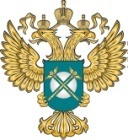 www.fas.gov.ru
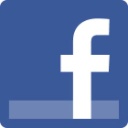 FAS-book
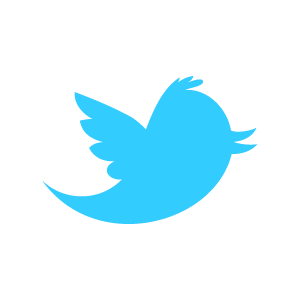 rus_fas
Башкортостанское УФАС России
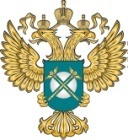 www.bash.fas.gov.ru
https://vk.com/public61109738
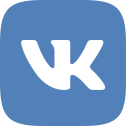